Endocrine System
Douglas Todey
Functions
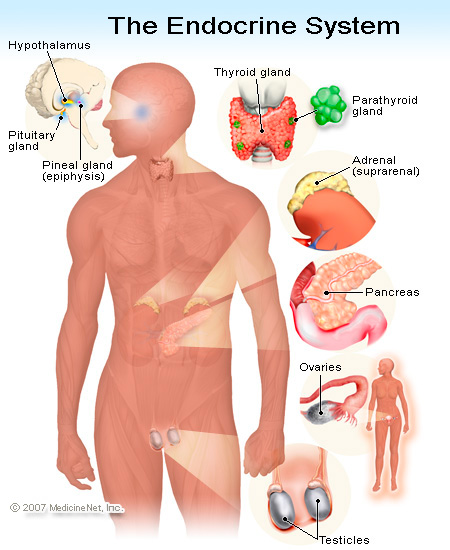 The system is made up of 
    glands that produce and 
    secrete hormones to regulate
    the activity of cells and 
    organs
The hormones regulate
    the body’s growth, 
    metabolism, and sexual 
    development and function
Homeostasis
Homeostasis is the regulation of body temperature in the body
A system of cycles and negative feedback maintain homeostasis
Negative feedback controls the secretion of hormones and secretion cycles maintain physiological and homeostatic control
Negative Feedback Mechanism
Output of the pathway inhibits the input of the pathway turning off the pathway
Once production of a hormone reaches a certain level, the hormone negatively feeds back and stops production of the hormone, until the hormone is used up and production starts again
Example:  Thyroid hormone secretion
Endocrine Glands
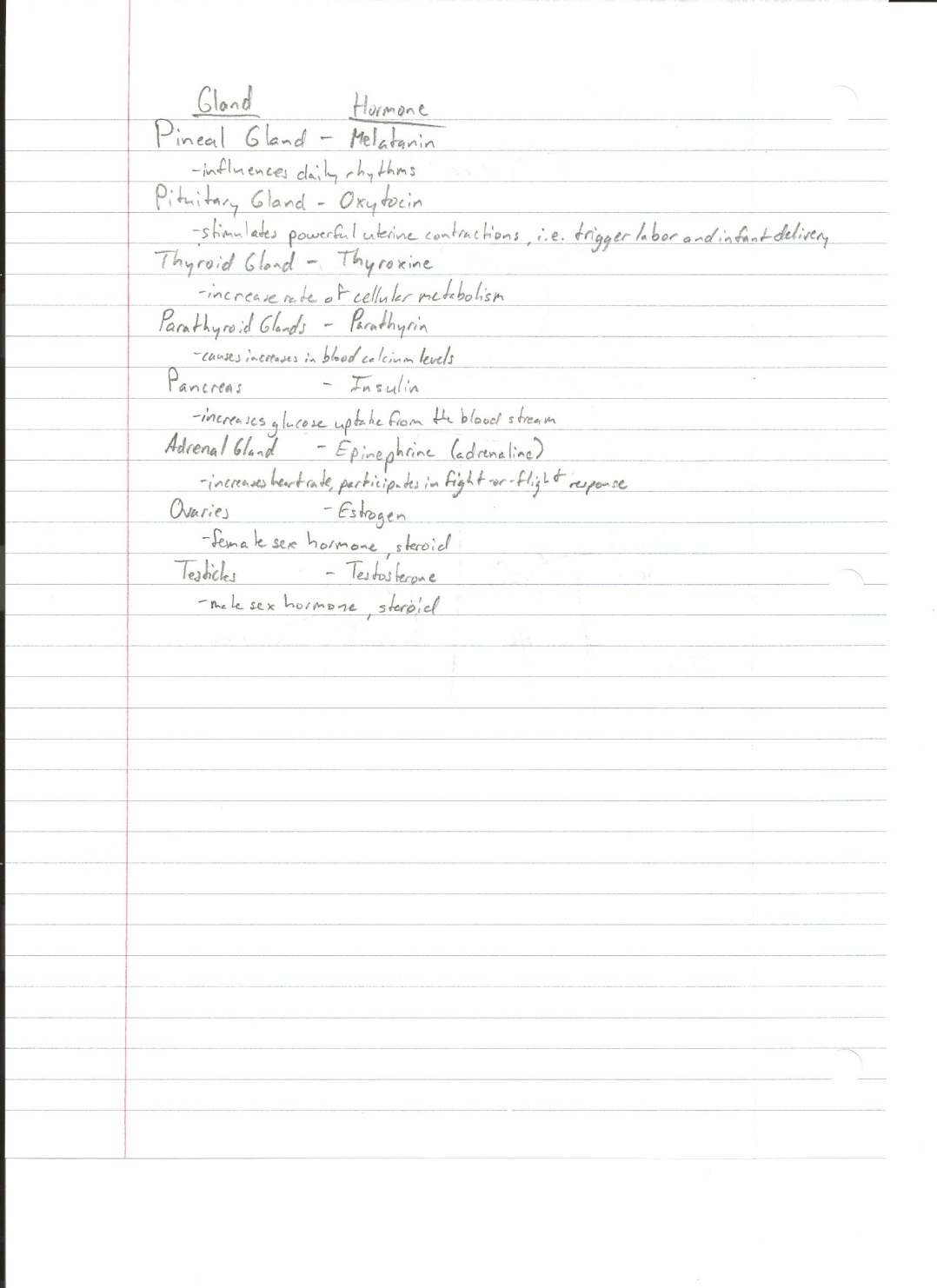 Type I and Type II Diabetes
Diabetes is caused by too much blood glucose, or blood sugar, in your blood
When not enough insulin is produced by your pancreas, the glucose you eat stays in your blood
Type I
The beta cells of the pancreas can no longer make glucose because the body’s immune system has destroyed them
Type II
It typically begins with insulin resistance where the cells don’t use insulin properly.  The pancreas then makes more insulin, but it loses the ability to make enough insulin in response to eating
Type I Diabetes
In Type I Diabetes, the body cannot produce insulin to convert consumed glucose to energy
Symptoms include increased thirst and urination, extreme hunger, weight loss, fatigue, and blurred vision
25.8 million people, or 8.3% of the population of the US have diabetes
Only about 5% of people with diabetes have Type I
Proper management of Type I Diabetes includes blood glucose control and insulin management, exercise, nutrition, and support
Sources
http://www.emedicinehealth.com/anatomy_of_the_endocrine_system/article_em.htm
http://www.nativeremedies.com/articles/endocrine-system-and-homeostasis.html
http://www.vivo.colostate.edu/hbooks/pathphys/endocrine/basics/control.html
http://diabetes.niddk.nih.gov/dm/pubs/type1and2/what.aspx
http://www.diabetes.org/diabetes-basics/type-1/